Executive Secretary Report for September LMSC Telecon
Jon RosdahlIEEE Executive Secretaryjrosdahl@ieee.org
[Speaker Notes: R0: presented to the 802 LMSC September Telecon.
R1: capture vote on motion results and discussion on 2025 July Time adjustment – New Slide #8 added  (motion is on Slide #9).]
Event Conduct and Safety Statement
IEEE believes that science, technology, and engineering are fundamental human activities, for which openness, international collaboration, and the free flow of talent and ideas are essential. Its meetings, conferences, and other events seek to enable engaging, thought-provoking conversations that support IEEE’s core mission of advancing technology for humanity. Accordingly, IEEE is committed to providing a safe, productive, and welcoming environment to all participants, including staff and vendors, at IEEE-related events.
Event Conduct and Safety Statement
IEEE has no tolerance for discrimination, harassment, or bullying in any form at IEEE-related events.  All participants have the right to pursue shared interests without harassment or discrimination in an environment that supports diversity and inclusion.  Participants are expected to adhere to these principles and respect the rights of others. 
IEEE seeks to provide a secure environment at its events. Participants should report any behavior inconsistent with the principles outlined here, to onsite staff, security or venue personnel, or toeventconduct@ieee.org.
Executive Secretary Agenda Items
Closing Plenary:
3.01: Future Venue Update
1. 802 Venue Contract Status update
2. Registration Information – 2024 November 802 Plenary
September 2024
Future 802 Plenary Venue Contract Status
2024 November 10-15 –Hyatt Regency Vancouver, Vancouver, Canada (Nov 2021)
2025 March 9-14 –Hilton Atlanta, Atlanta, GA, United States (2 of 2 – March 2020).
2025 July 27-August 1 –Melia Castilla Madrid, Madrid, Spain (NOTE: Week of July 27)
2025 November 9-14 – Marriott Marquis Queen’s Park, Bangkok, Thailand
2026 March 8-13 - Hyatt Regency Vancouver, Vancouver, Canada (Change from Chicago)
2026 July 12-17 – Le Centre Sheraton Montreal, Montreal (July 2022 attrition offset)
2026 November 8-13 -  Marriott Marquis Queen’s Park, Bangkok, Thailand 
2027 March 14-19 – Hilton Atlanta, Atlanta, GA, United States (offset potential shortfall 2023/2025)
2027 July  11-16 -  Gothia Towers, Gothenburg, Sweden
2027 November 14-19 – Hawaiian Village, Oahu, Hawaii, United States
2028 July 9-14 – Sheraton Le Centre Montral, Montreal, Quebec, Canada (July 2024 attrition offset)
802 EC Approved – Contract is with IEEE CEE and IEEE Legal.
Contracts Executed
As of Sept 3, 2024
[Speaker Notes: 2024 July 14-19 – Sheraton Le Centre Montreal
		 –Has asked 802 to consider 2028 July return. – Hotel has sent a draft Contract for consideration.
2025 March 9-14 Hilton Atlanta – Contract Executed (802Fin-20/0016r0)
2025 July - Site Visit completed at Melia Castilla Madrid – May 21-25 
		  – Draft Contract is in final approval process- (802Fin-24/0017r4)
2025 November 9-14– Marriott Marquis Queen’s Park
		 – Submitted to IEEE CEE August 15.  (802Fin-24/0007r0)

2026 November – Marriott Marquis Queen’s Park
		 – Submitted to IEEE CEE August 15.  (802Fin-24/0025r0)
2027 March – Hilton Atlanta 
	– need to get contract formalized – Face to Face Events to finalize 
	– Targeting end of Sept 2024
2027 July – Gothia Towers 
	– Site Visit – 21-22 Aug 2024 
	– Contract to be posted Sept 3, 2024 for IEEE CEE and IEEE Legal.]
2024 November IEEE 802 Mixed-mode Plenary - Vancouver
Registration opened date August 7, 2024:
258 registered – 189 in person and 69 remote
November Social Tickets = 155 (including 9 guests)
Hotel Pickup – 67% of block reserved (1689 / 2451)



Canada VISA Information was sent to reflector:
https://www.ieee802.org/11/email/stds-802-11/msg08358.html
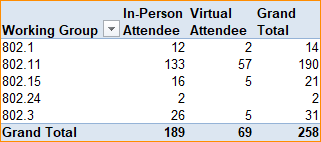 Future Issues
2024 November – Vancouver
802 LMSC Workshop Nov 16, 2024
2025 March – Atlanta 
	- Social – Feedback – Plan for Atlanta Aquarium
2025 July 27 – Aug 1– Madrid
Social – Award presentation for Paul
Time for Meals – Restaurants open late.
Suggest move full schedule back 1 hour (start 9 am) add PM3 before dinner
AM1=9:00 -11:00; AM2=11:30-13:30; 
Lunch 13:30-14:30 
PM1=14:30-16:30; PM2=17:00-19:00; PM3=19:30-21:30
2025 Nov – Bangkok 
Social – Feedback – Plan for Same as 2022
2025 July Time Adjustment Discussion
Request to have 802 WG gather input on the proposed time change:
Option 1: Keep nominal schedule, but add PM3 before dinner – Some WG start AM2
AM1=8:00-10:00;  AM2=10:30-12:30; 
Lunch 12:30-13:30 
PM1=13:30-15:30; PM2=16:00-18:00; PM3=18:30-20:30
Dinner after 20:30

Option2: Move full schedule back 1 hour (start 9 am)  & add PM3 before dinner
AM1=9:00-11:00; AM2=11:30-13:30; 
Lunch 13:30-14:30 
PM1=14:30-16:30; PM2=17:00-19:00; PM3=19:30-21:30
Dinner after 21:30
WGs are free to choose their own start times, but the nominal slot times would be set up in IMAT.
2028 July Consideration
The Le Centre Sheraton Hotel in Montreal, Canada has asked to consider returning 2028 July.
Proposed Room Rates: Single/Double: CAD$329 (US$242.83 as of Sept 2024)
Room Block 2745 – 75% min
F&B Minimum: CAD$225,000 (US$166,075 as of Sept 2024).
Concessions align with previous visit
Decision deadline – Sept 27, 2024.
Discussion on 802 LMSC thoughts?

Motion: Move to approve the venue for the 2028 July IEEE 802 Plenary as the – Le Centre Sheraton Montreal, Montreal July 9-14, 2028.
Moved: Rosdahl
2nd: Stacey
Results: Approved by unanimous consent
8.04 Monthly IEEE 802 LMSC Telecons
Announcement of 802 LMSC Interim Telecons 
     Tuesday 6 August 2024, 19:00-21:00 UTC
     Tuesday 3 September 2024, 19:00-21:00 UTC
     Tuesday 1 October 2024,19:00-21:00 UTC
Call Time: Tuesday, 3:00 PM - 5:00 PM (UTC-05:00) Eastern Time (ET)
Recurrence: Occurs Generally the first Tuesday of every month.
From 7:00 PM to 9:00 PM, (UTC+00:00) Monrovia, Reykjavik time zone.

Calls after November Plenary to be Scheduled during 2024 November IEEE 802 LMSC Closing Plenary meeting.
[Speaker Notes: 802 Interim Telecons – 1st Tuesday of the following Months: January/February/April/May/June/August/September/October

Delayed January 9th Telecon determined during]
8.05 Call for Tutorials for November 2024
Tutorials may be held electronic: TBA
In person/Mixed-mode Tutorials: November (Mon/Tues) 

Tutorial Request form:
https://mentor.ieee.org/802-ec/dcn/23/ec-23-0128-00-00EC-802-tutorial-request-form-2023.docx

 As a reminder, please refer to Chair's Guidelines section 2.5 Tutorials for the logistics for participating in sponsoring/presenting a Tutorial.

Note that Tutorial times are limited to 80 minutes with 10 minutes to allow for presenters to setup and depart. (Starting at 18:15).

All requests for Tutorials must be made by 27 September 2024
[Speaker Notes: All official tutorial request forms must be submitted no later than 45 days in advance of the Plenary Session.  
Approved Tutorial Requests will be assigned a time slot based on the order in which they were received.

 The Final Tutorial Schedule will be posted at http://802world.org/plenary and http://ieee802.org no less than 30 days in advance of the Plenary Session.

Mentor Link to 2023 Tutorial Request form: https://mentor.ieee.org/802-ec/dcn/23/ec-23-0128-00-00EC-802-tutorial-request-form-2023.docx]
Approved Meeting Fees for 2024 November 802 Plenary
Variables: 
900 total attendance: 50% In-person - 50% Remote
Total Estimated Registration fees: $471,000 -- $523.33 per person
Total Estimated Expenses: $622,783.97 -- $691.98 per person
Estimated Session Net = -$85,759.34
Proposed Meeting fees: $600/$800/$1000
$300 discount with 3-night stay
Early Bird – Sept 20  Standard – Sept 21 to Nov 1 Late/On-site = after Nov 1, 2024
Cancellations 
Full Refund until Sept 20, 
Refund with $150 Cancellation fee Sept 21 to Nov 1 
No Refund after Nov 1, 2024
Motion to Set the 2024 November IEEE 802 Plenary Meeting Fees as noted (above) on Slide 42 802 EC-24/124r1.
Moved: Jon Rosdahl
2nd: Glenn Parsons
July 19, 2024, Motion #3: Approved by unanimous consent
Approved 2025 Session Registration Fees
To allow for Attendees to plan for 2025 expenses, and to accommodate the direction from the Reserve Plan Proposal:

Moved to Set the 2025 Session Registration Fees: 
Early-Bird $600/
Standard $800/
Late/Onsite $1000
$300 discount with 3-night stay

Moved: Jon Rosdahl
2nd: Glenn Parsons
July 19, 2024, Motion #3: Approved by unanimous consent